Face Lab
Simple Mendelian Inheritance, Incomplete Dominance, and Polygenic Traits
Rolling for Traits
Each partner/parent will need a coin or access to a coin toss app.
For the first trait, only the “Dad” will roll a coin.  Heads will be a boy, tails will be a girl.
For the remaining traits, both parents will roll.  Heads will indicate the dominant trait (ex. A,) and tails will indicate the recessive trait (ex. A.)
The child’s genotype is the combination of both parents’ genes (Ex. Aa)
Sex Determination
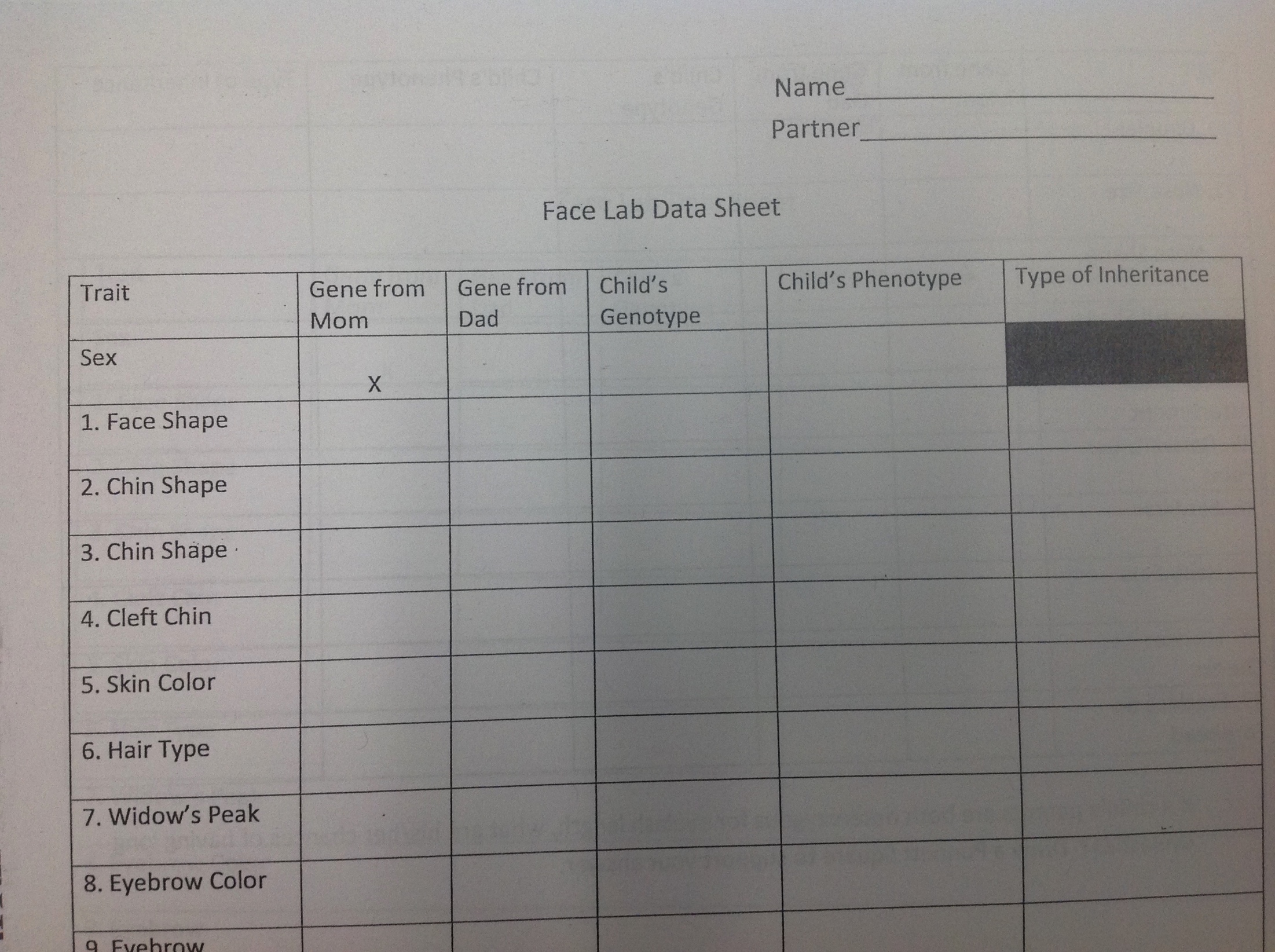 female
X
XX
Simple Mendelian Inheritance
The traits we have studied so far have been inherited by simple Mendelian inheritance.  
Genes are either dominant or recessive.
Dominant covers up recessive.
TWO phenotypes result
Example: #1 Face Shape
RR and Rr both result in a round face
rr will mean a square face
Simple Mendelian Inheritance
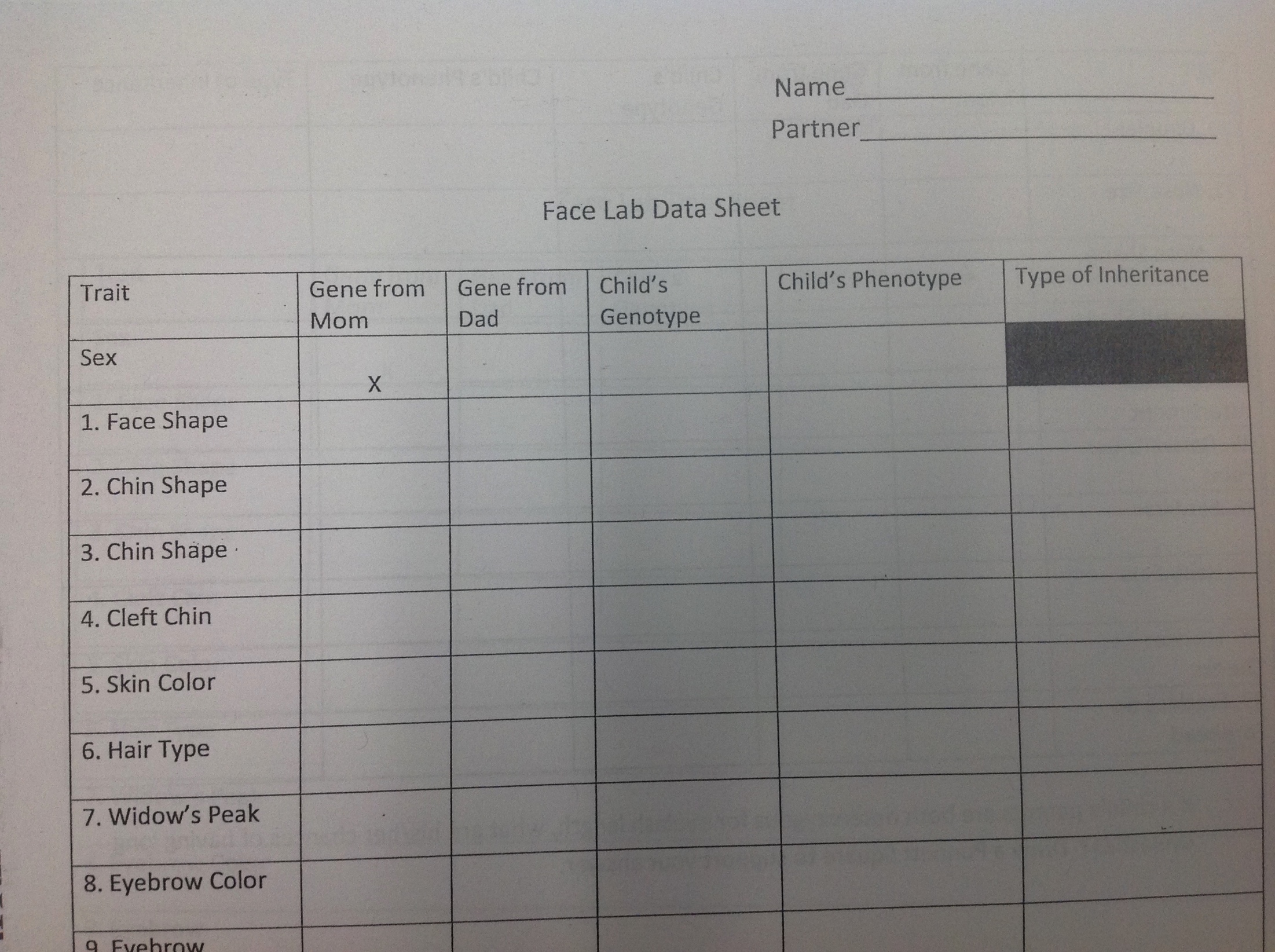 Round face
Simple Mendelian
Rr
R
r
Incomplete Dominance
One allele is not completely dominant over another.
The heterozygous phenotype is somewhere in between the two homozygous phenotypes.
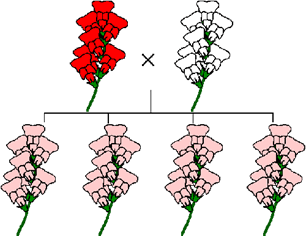 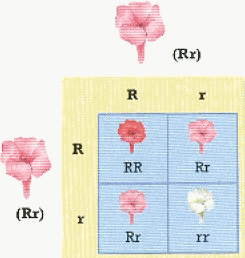 Incomplete Dominance
THREE phenotypes result
Example: #6 Hair Type
CC will have curly hair
Cc will have wavy hair
cc will have straight hair
Incomplete Dominance
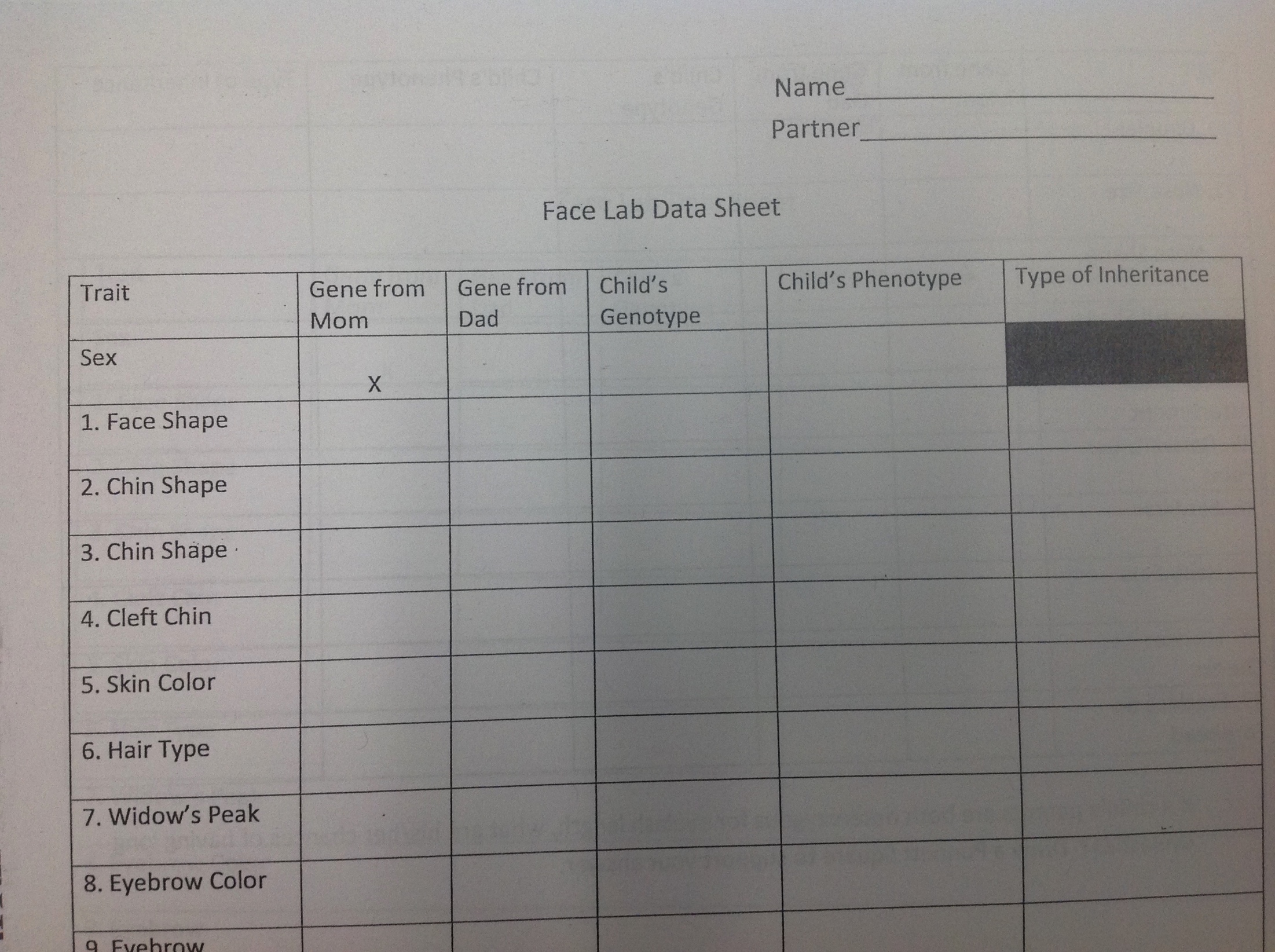 Incomplete dominance
Wavy hair
Cc
c
C
Polygenic Traits
Traits that are produced by the interaction of several genes
A wide variety of phenotypes results
Ex. Skin color and height in humans
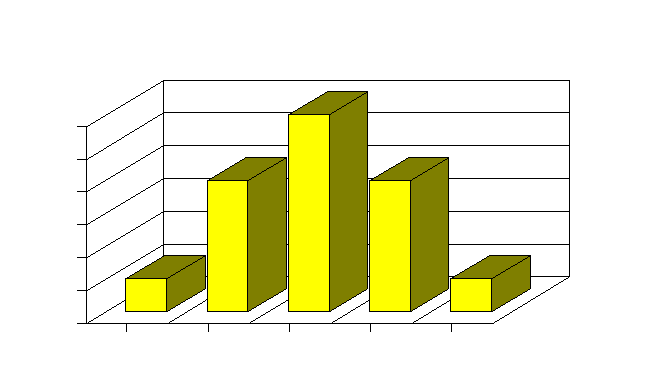 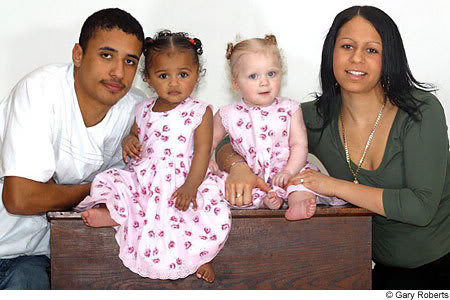 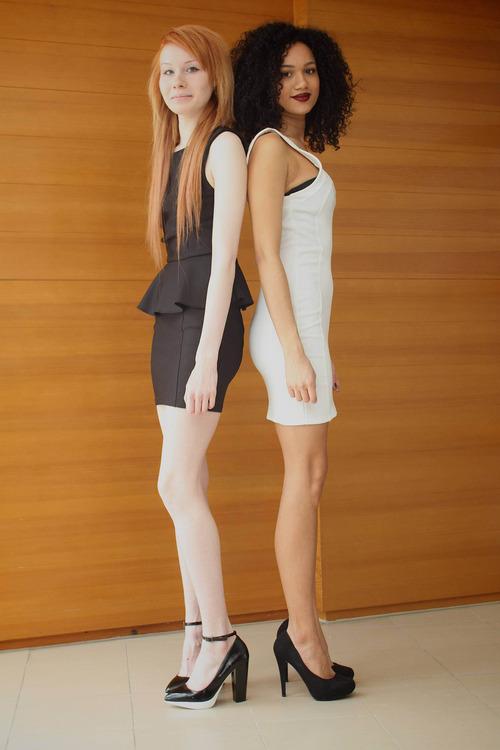 https://www.yahoo.com/parenting/no-one-believes-these-biracial-twins-are-sisters-112610479632.html
Polygenic Traits
Parents will roll more than once
MANY phenotypes will result
Example: #5 Skin Color
Three genes are involved so each parent will roll three times—once for the “A” gene, once for the “B” gene and once for the “C” gene.  Record all three in the same space on the chart.
The child will receive six total genes, and each capital letter will add color.  AABBCC will be very dark skinned.  aabbcc will be very light skinned.  AaBbCc will have a medium skin tone.  See #5 on the lab for specifics.
Polygenic Traits
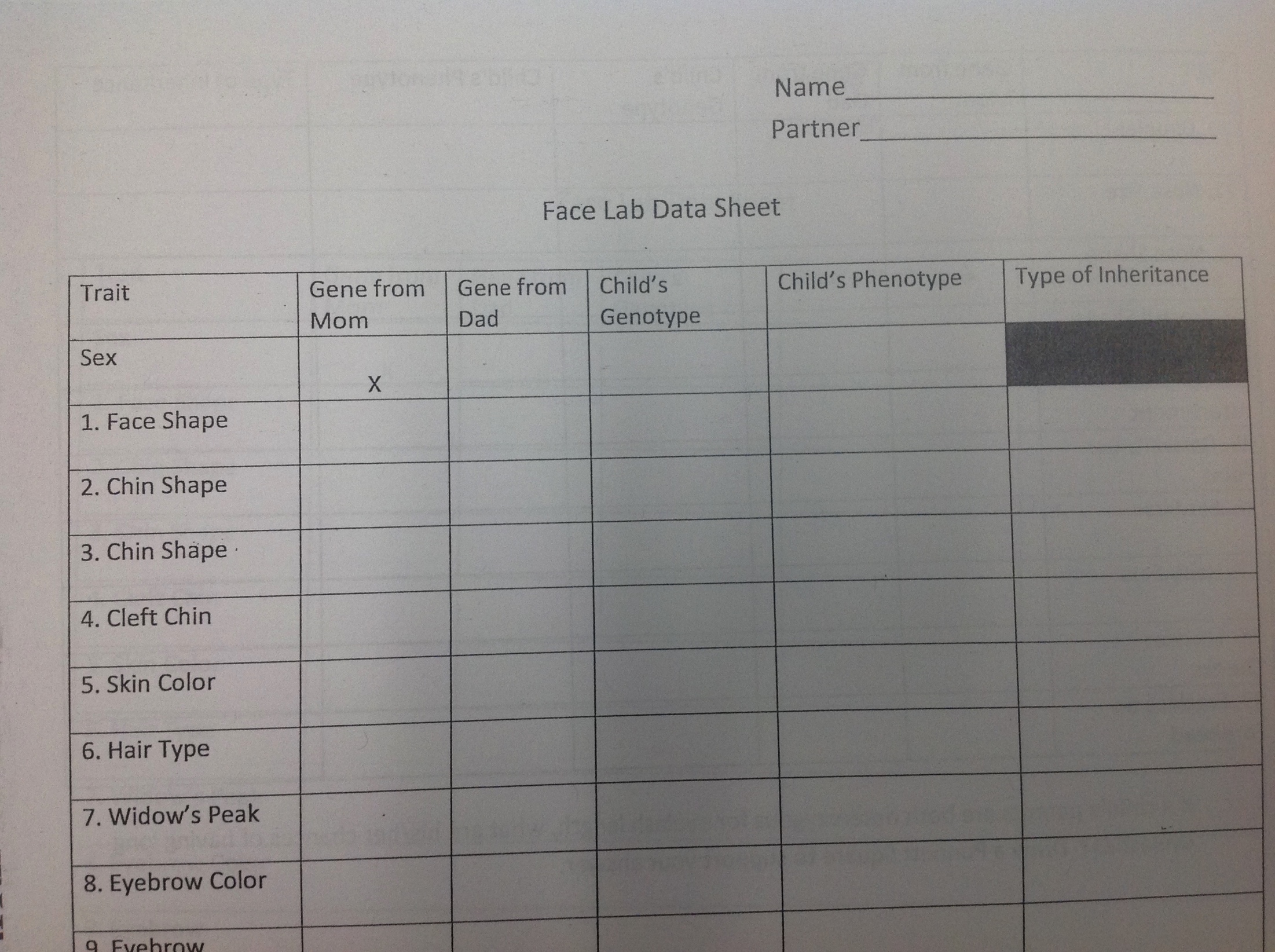 Polygenic inheritance
abC
aaBbCC
Medium brown
aBC
#11 Eye Color
Another polygenic trait
Two genes are involved so each parent will roll twice—once for an “A” gene and once for a “B” gene.
The child will receive four total genes.
Polygenic Traits
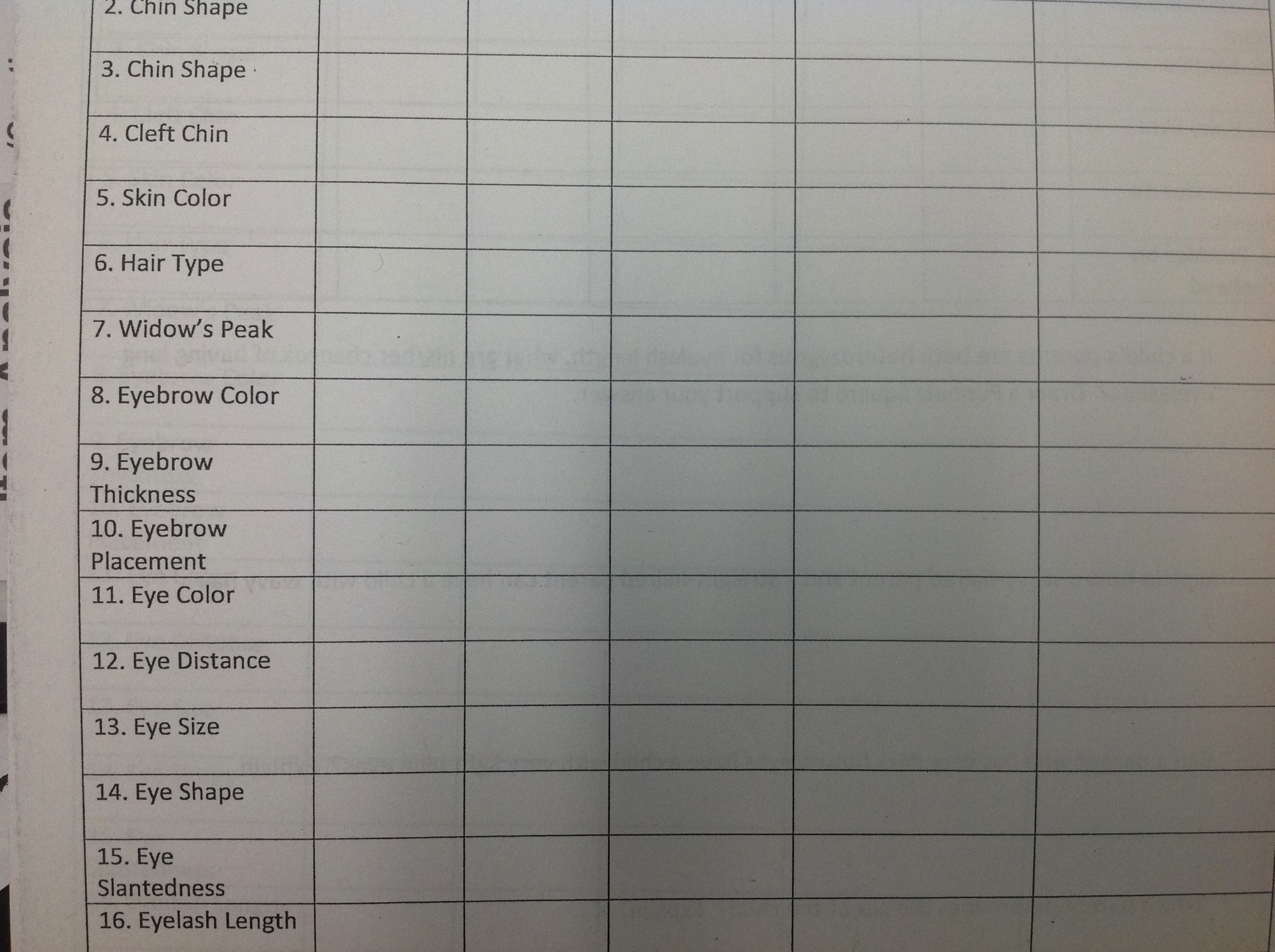 Dark brown eyes
AaBB
AB
aB
Polygenic inheritance